Literal
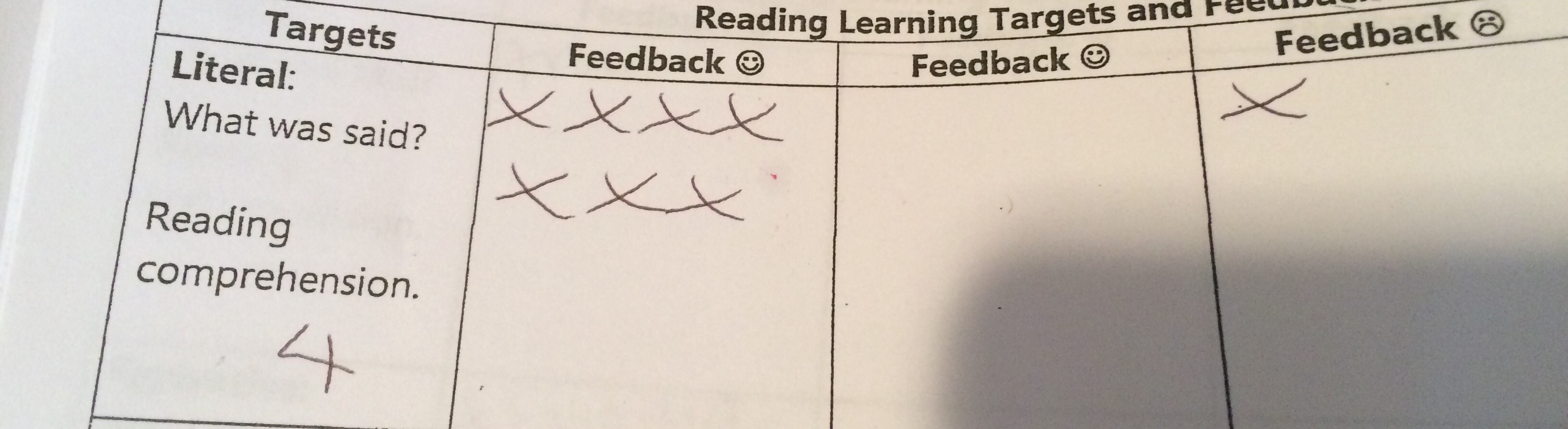 Finish
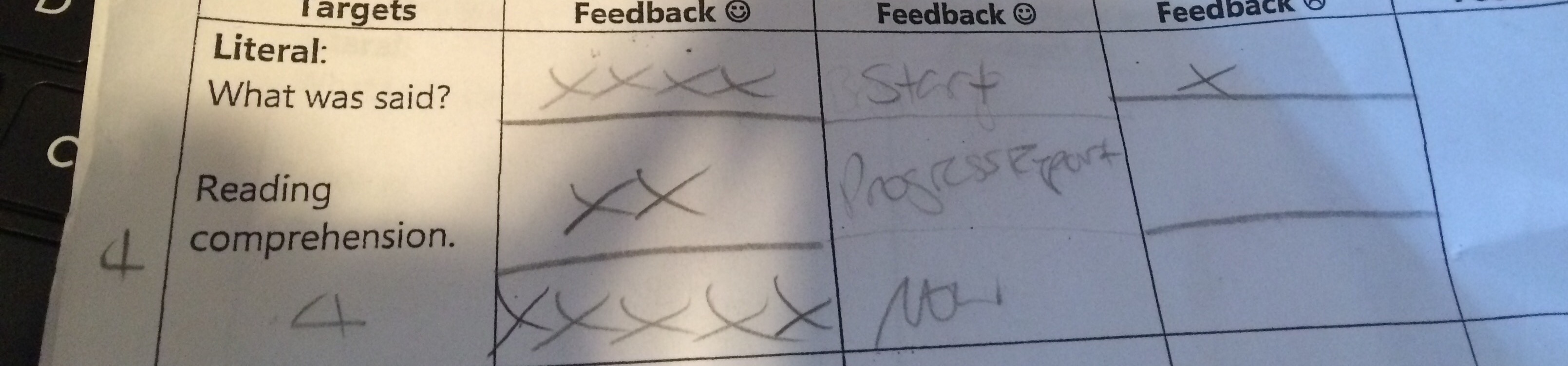 Start
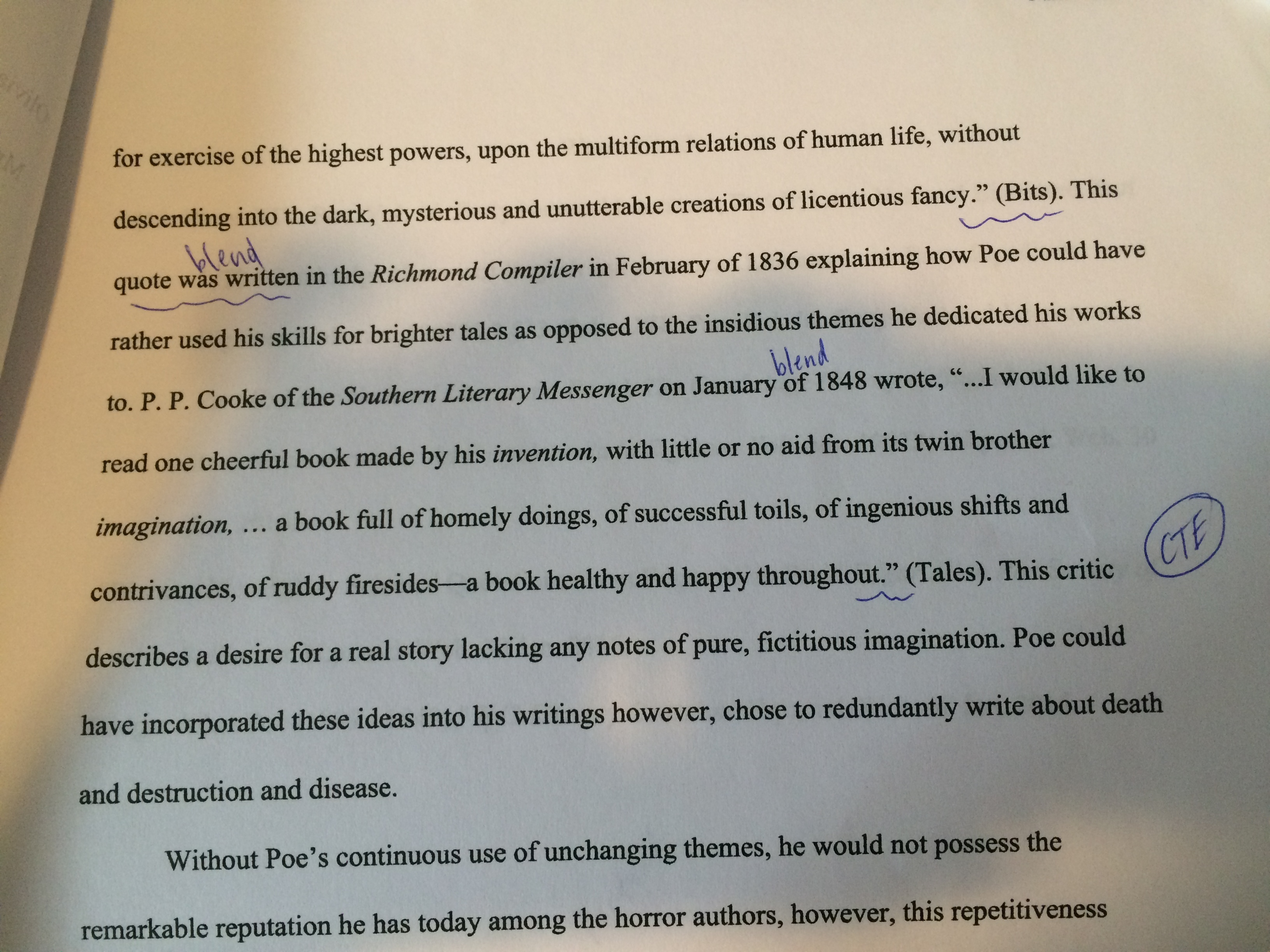 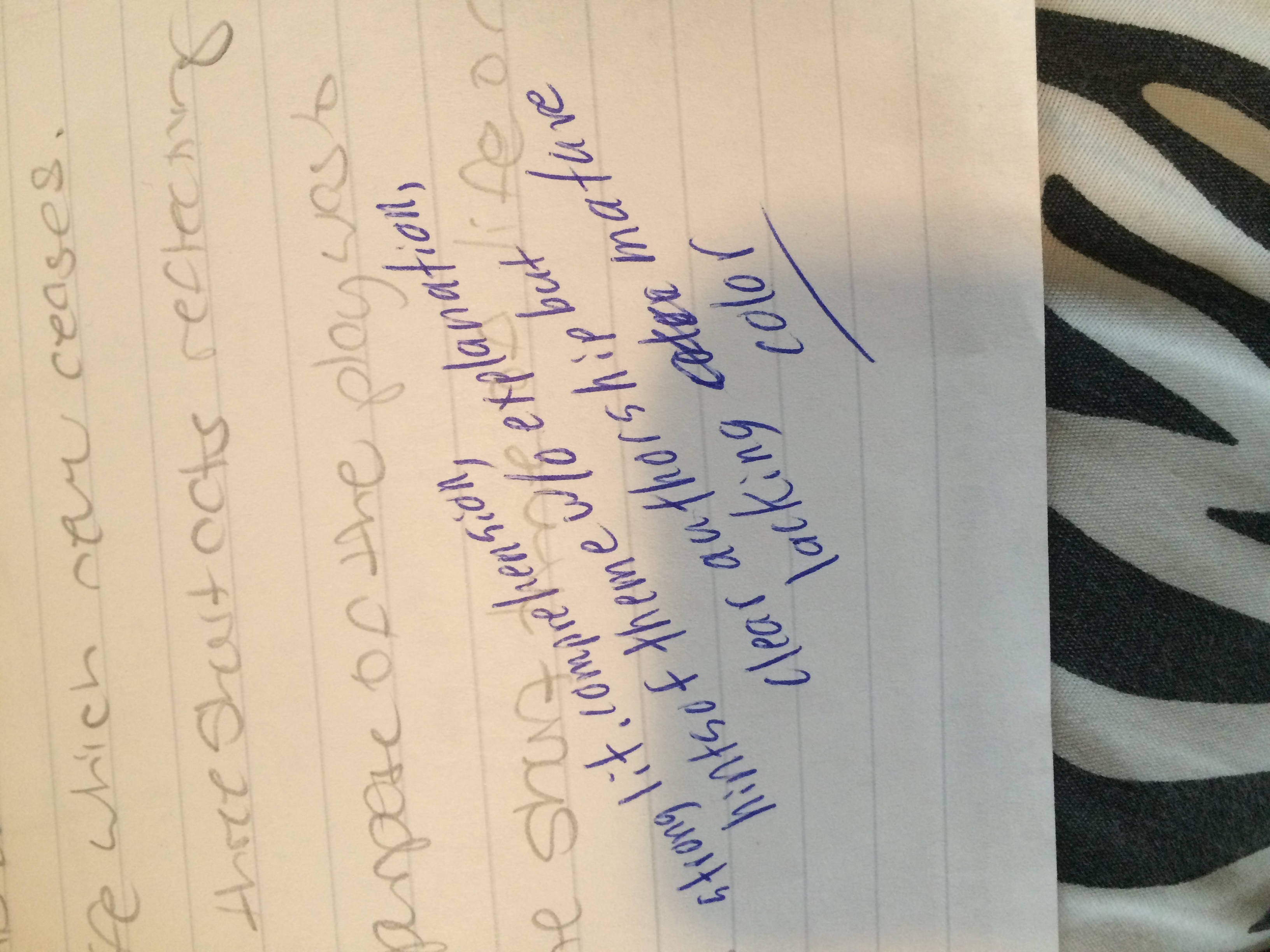 Start
Finish
Figurative
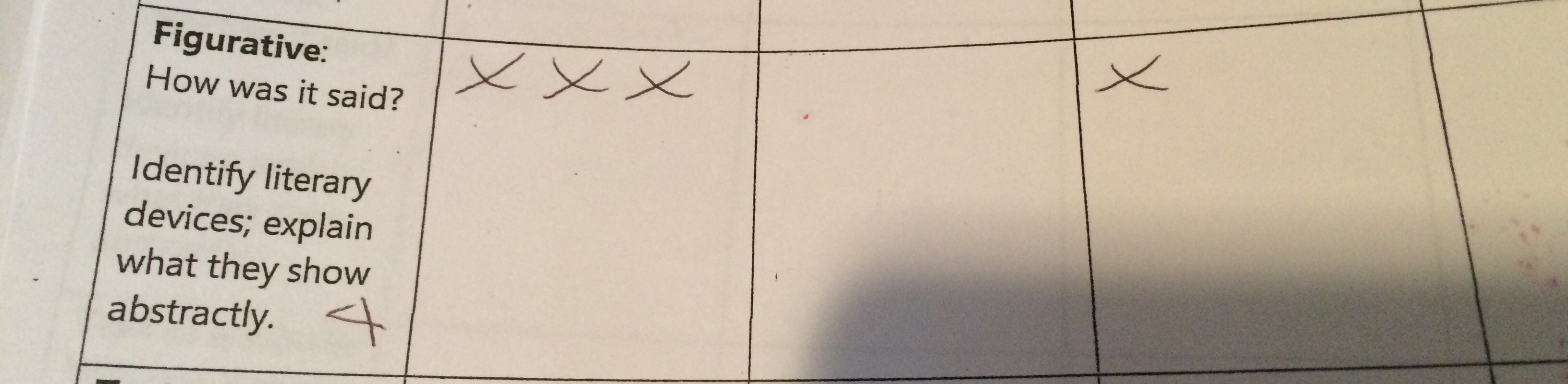 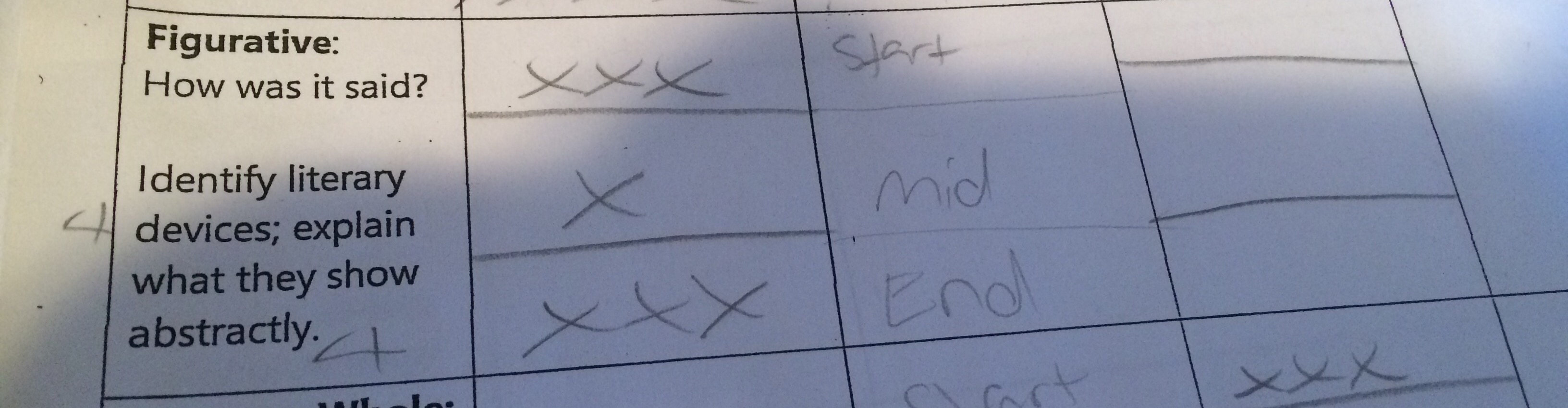 Finish
Start
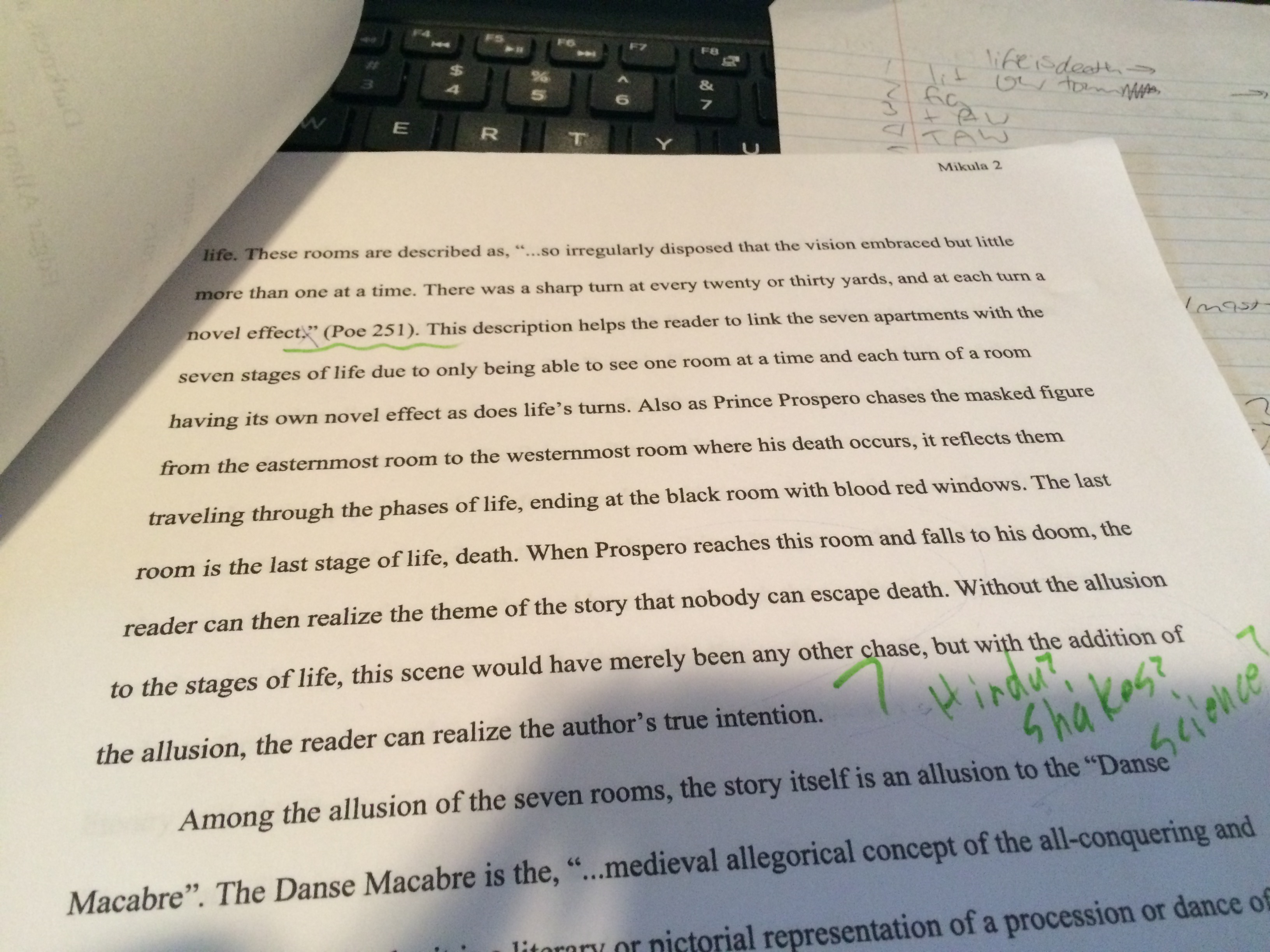 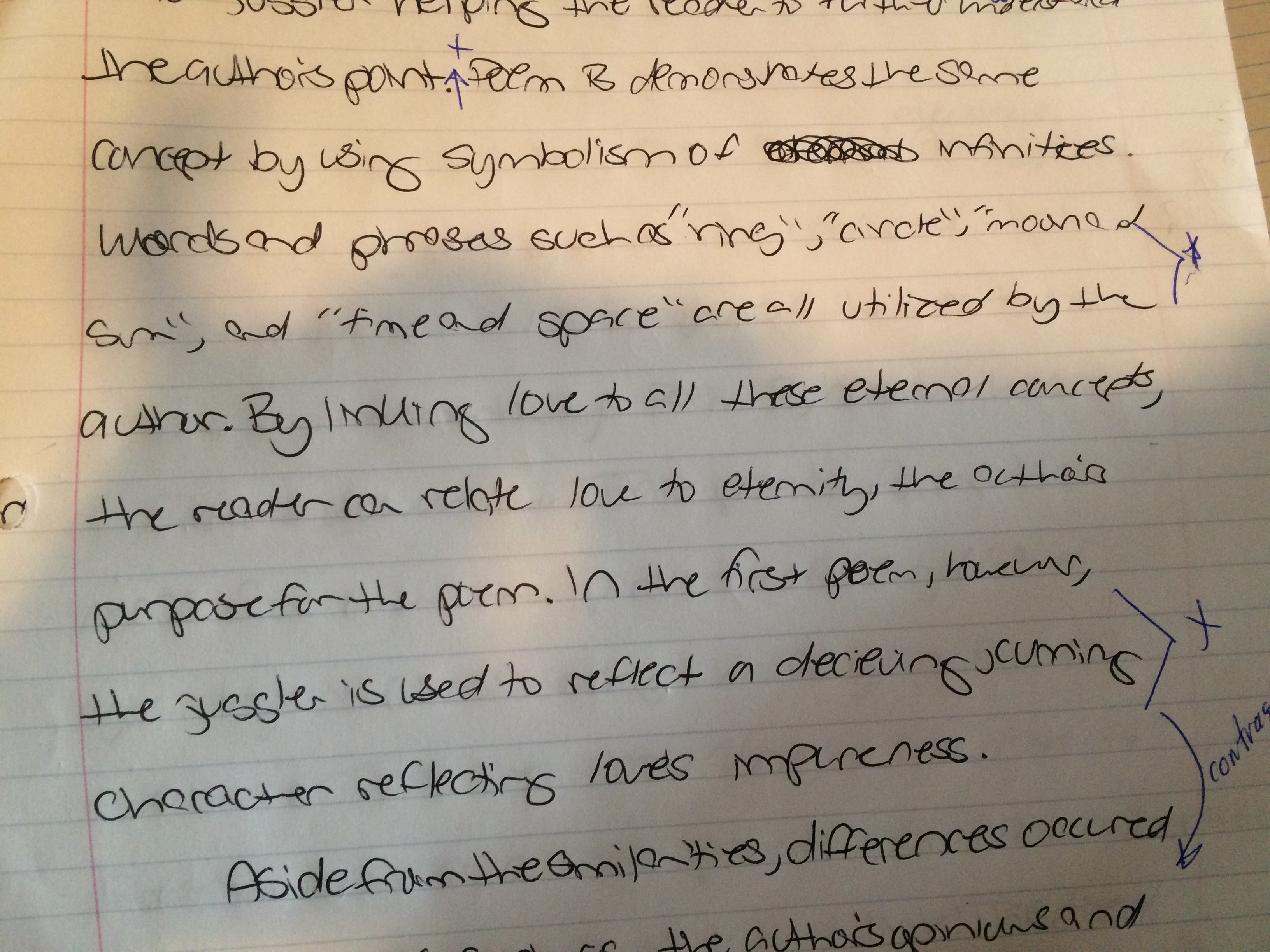 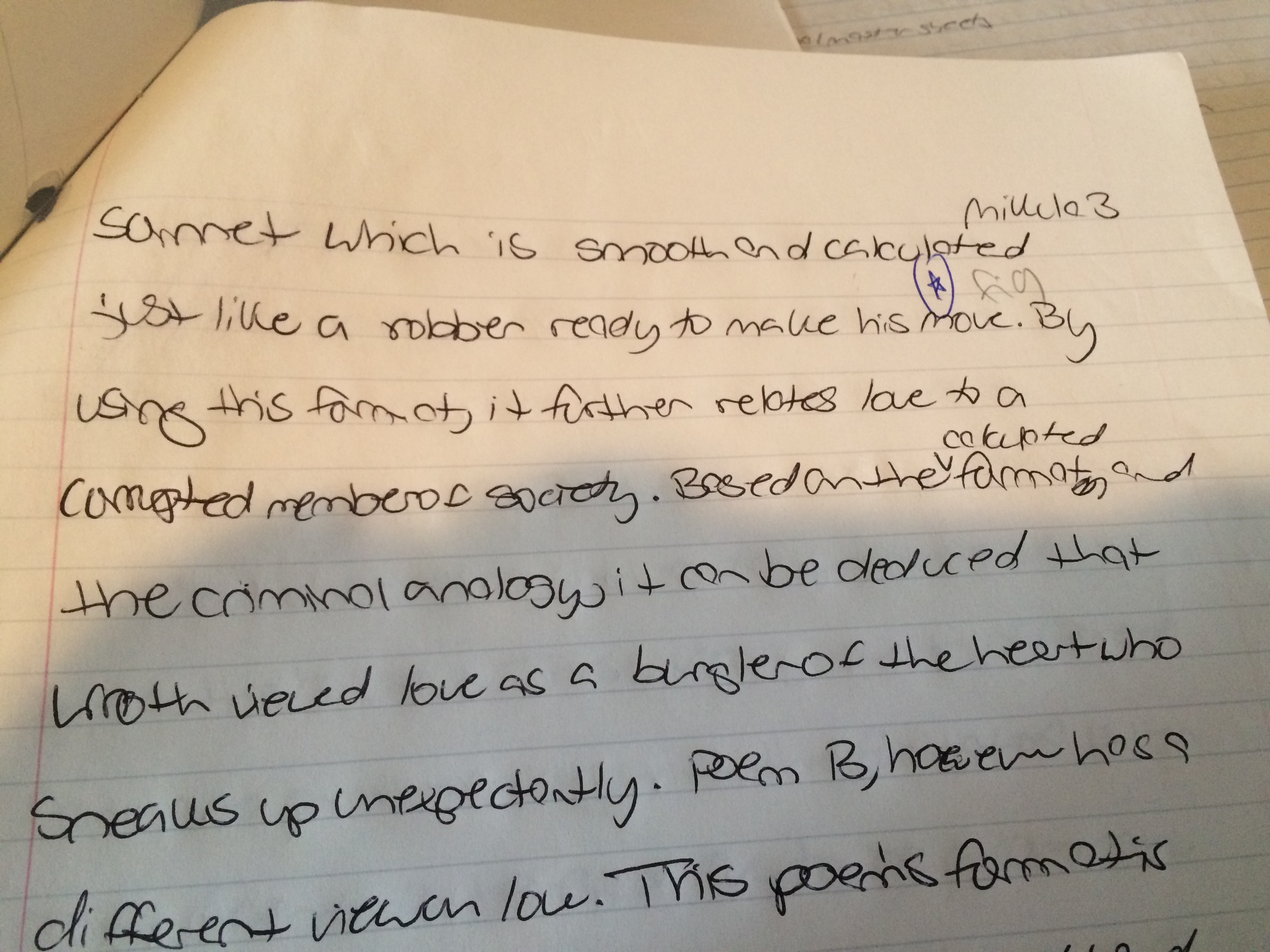 Finish
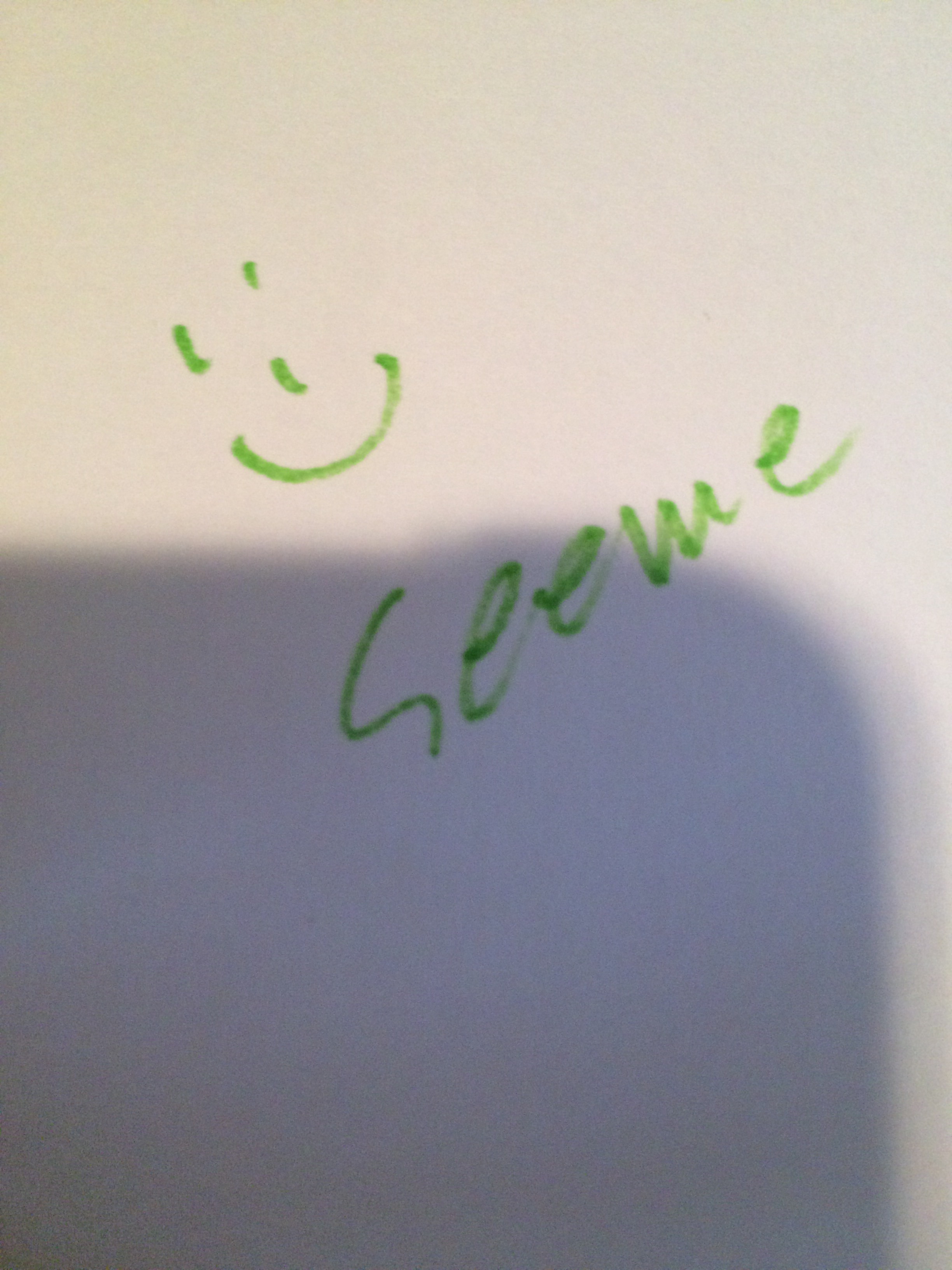 Start
Text as a Whole
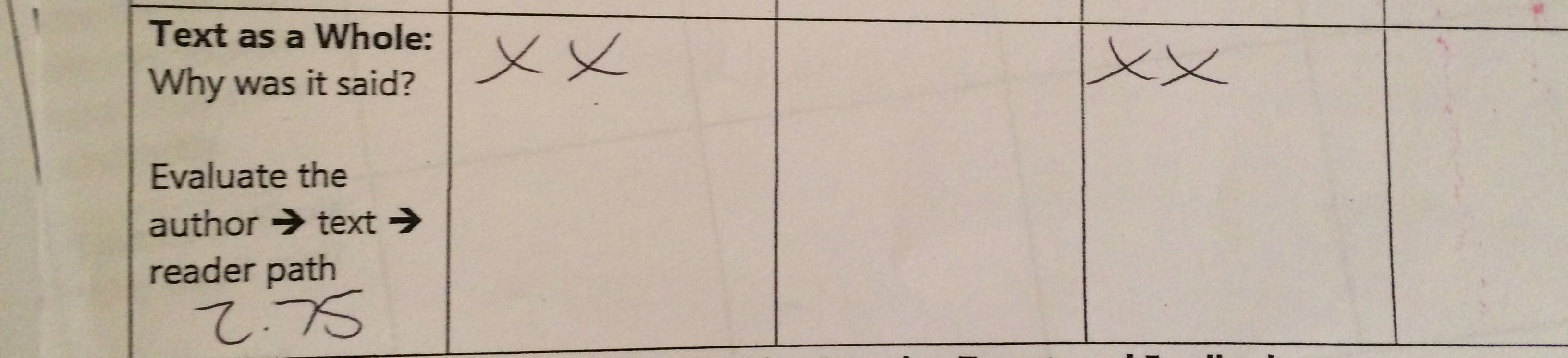 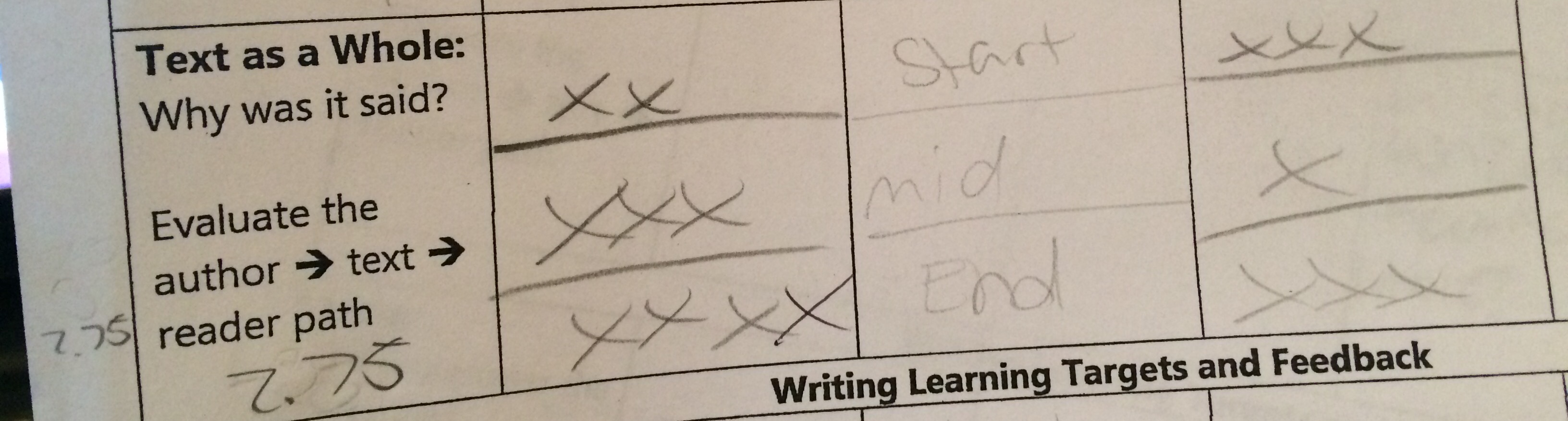 Finish
Start
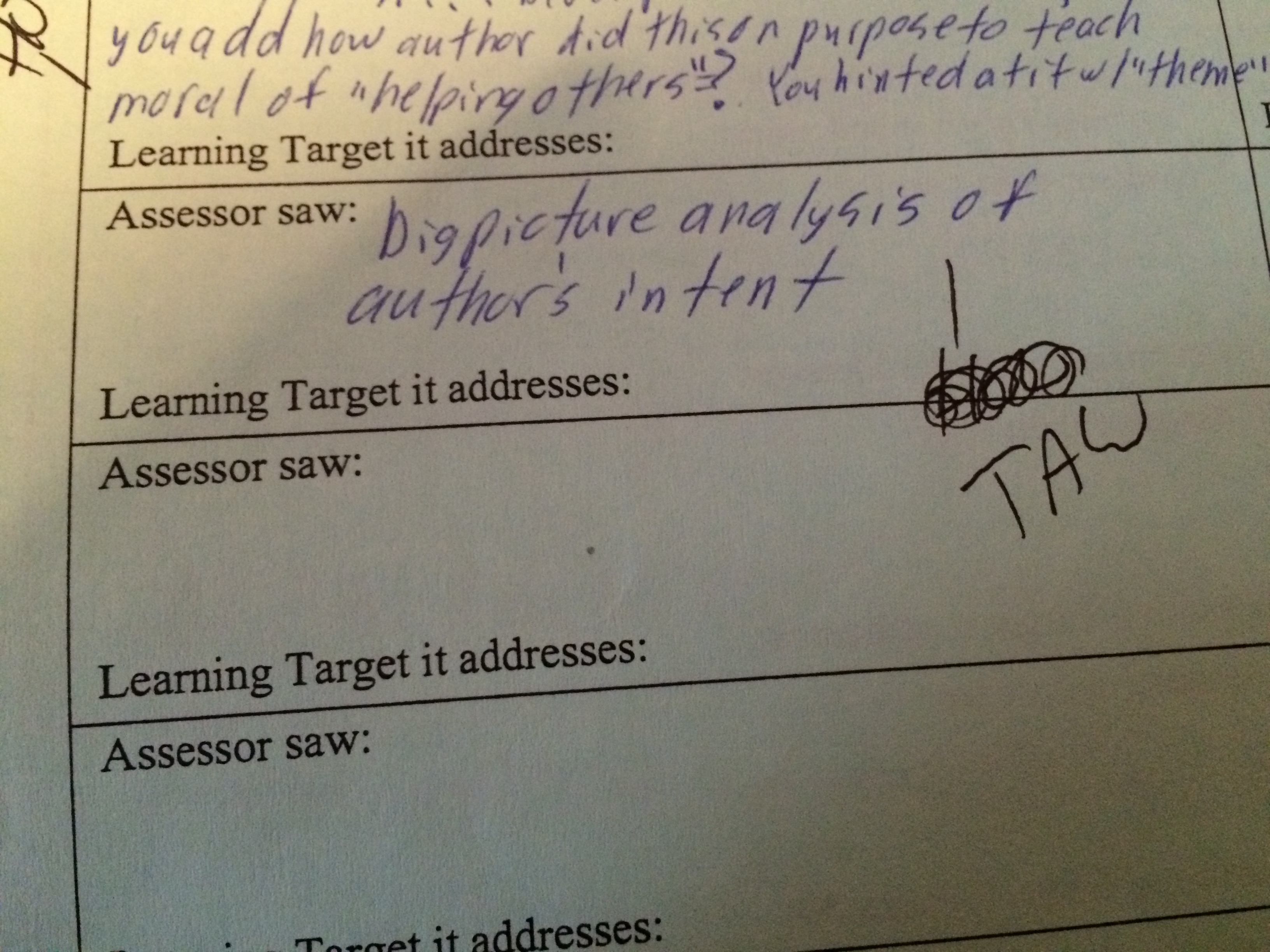 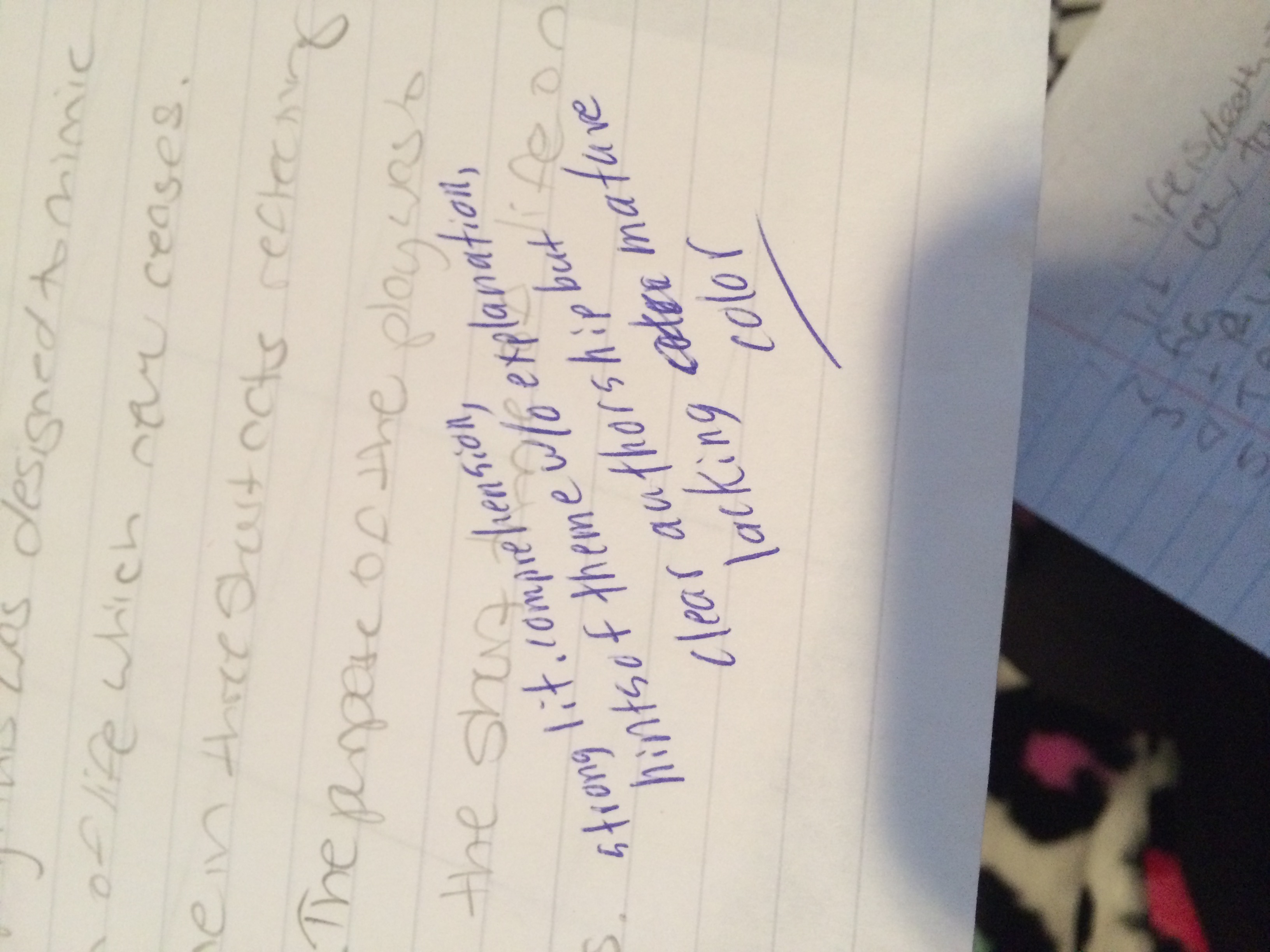 Start
Finish
How
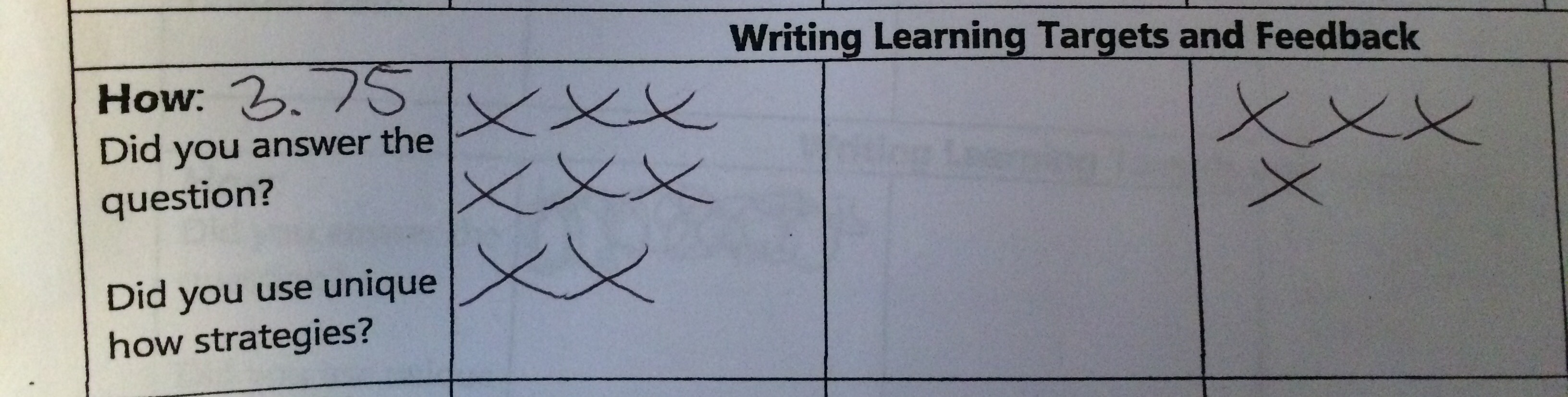 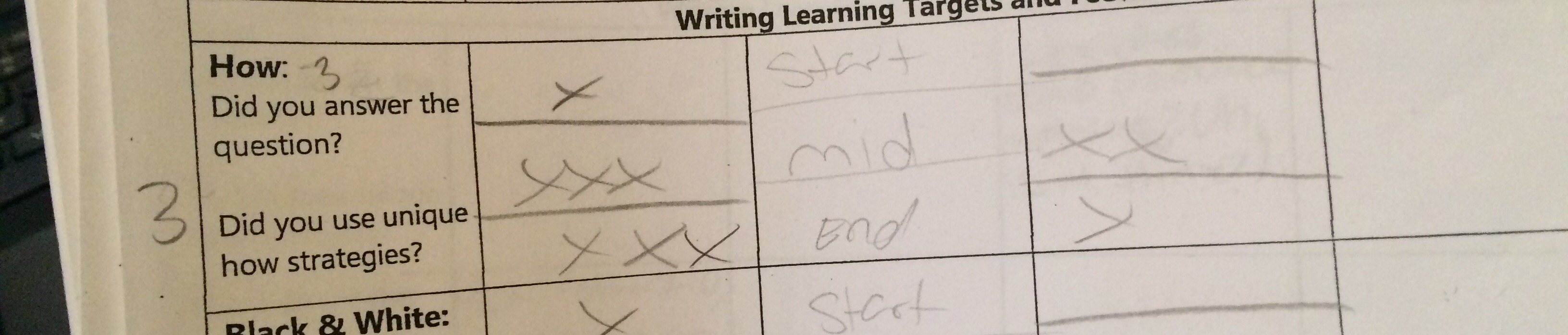 Finish
Start
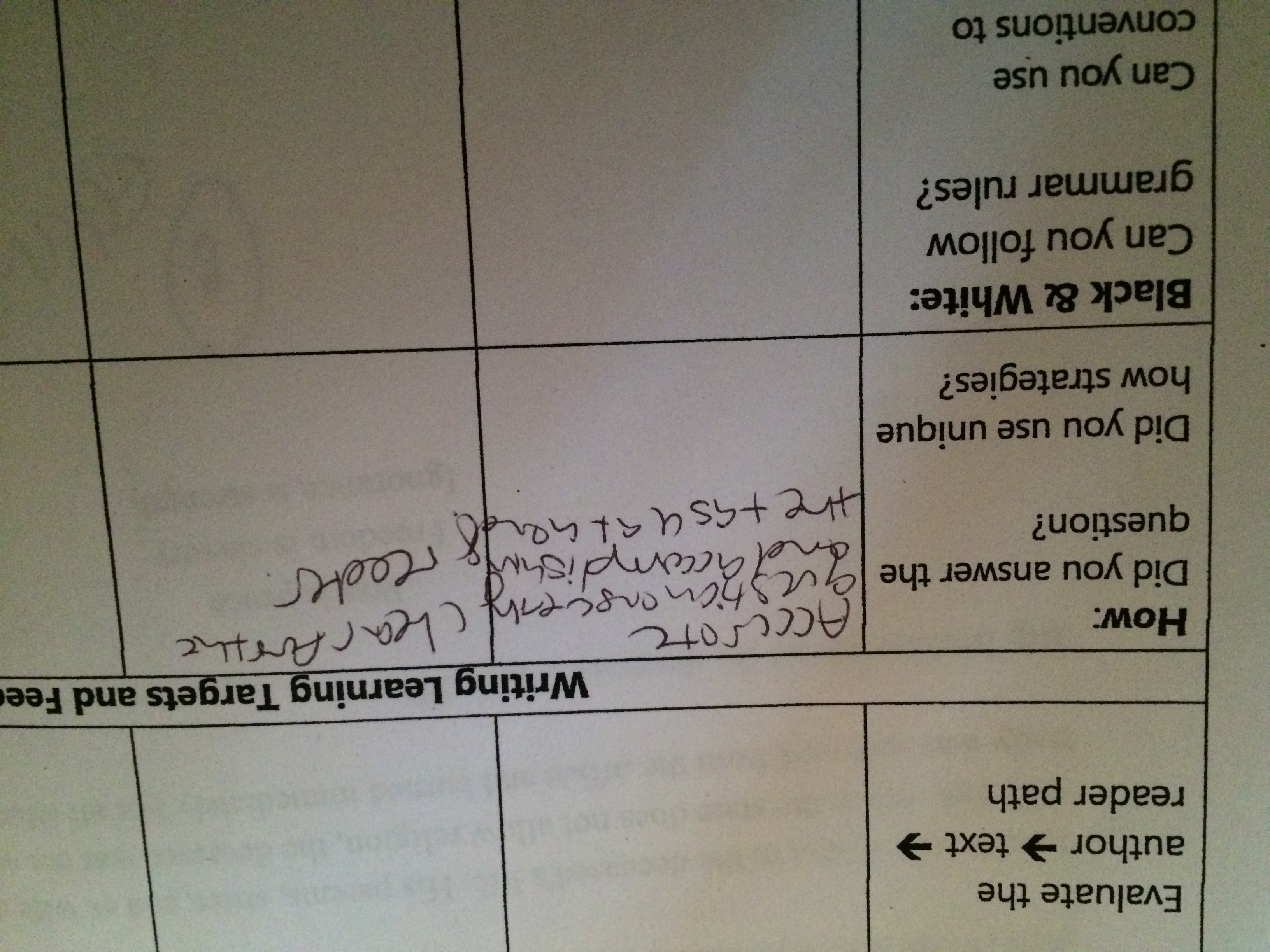 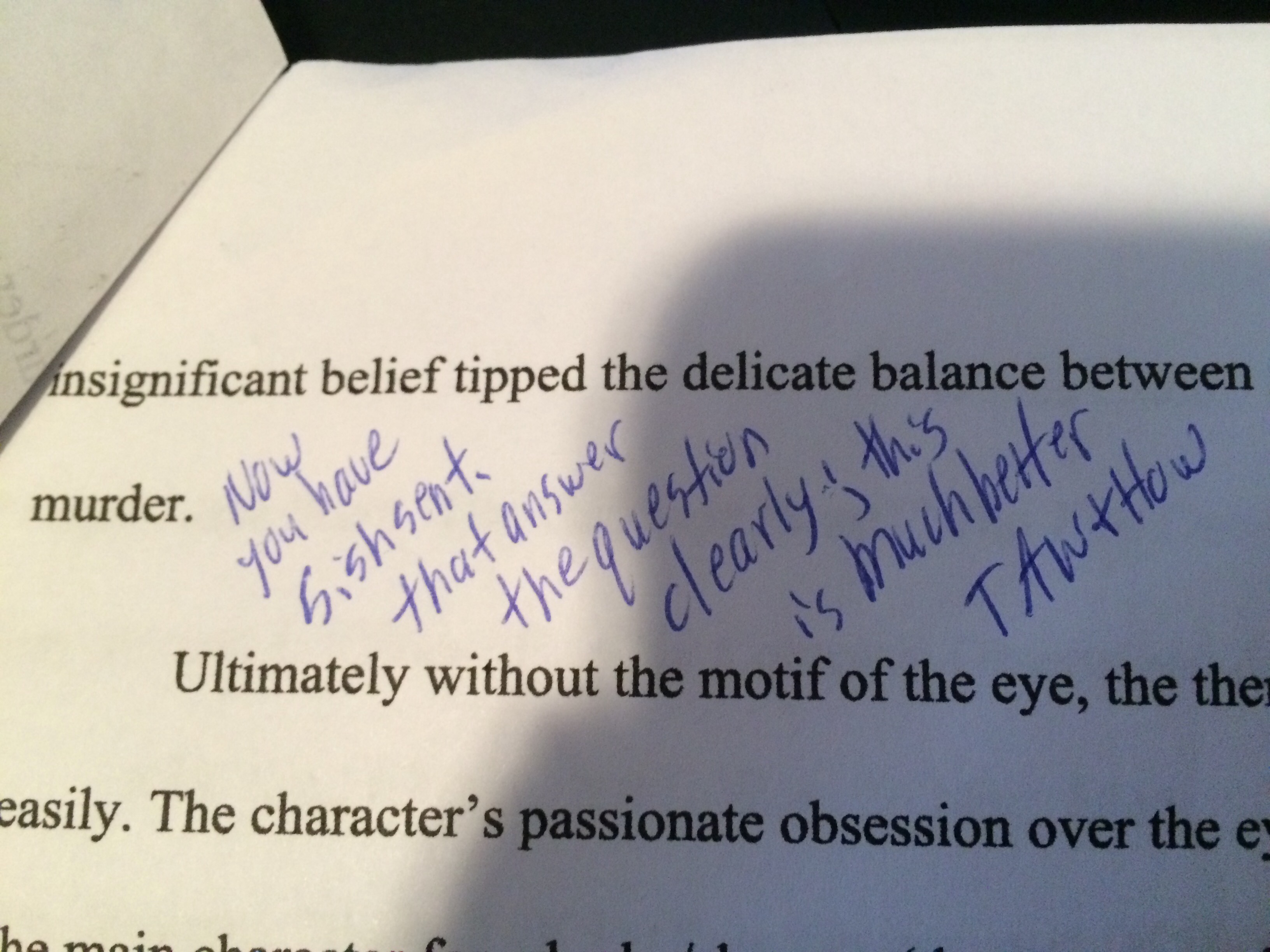 Start
Finish
Black and White
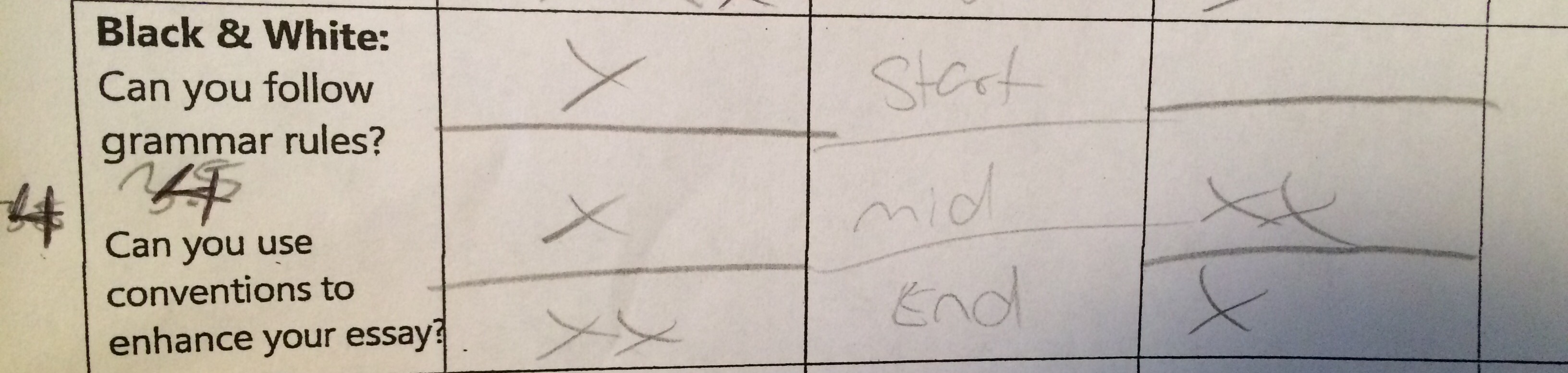 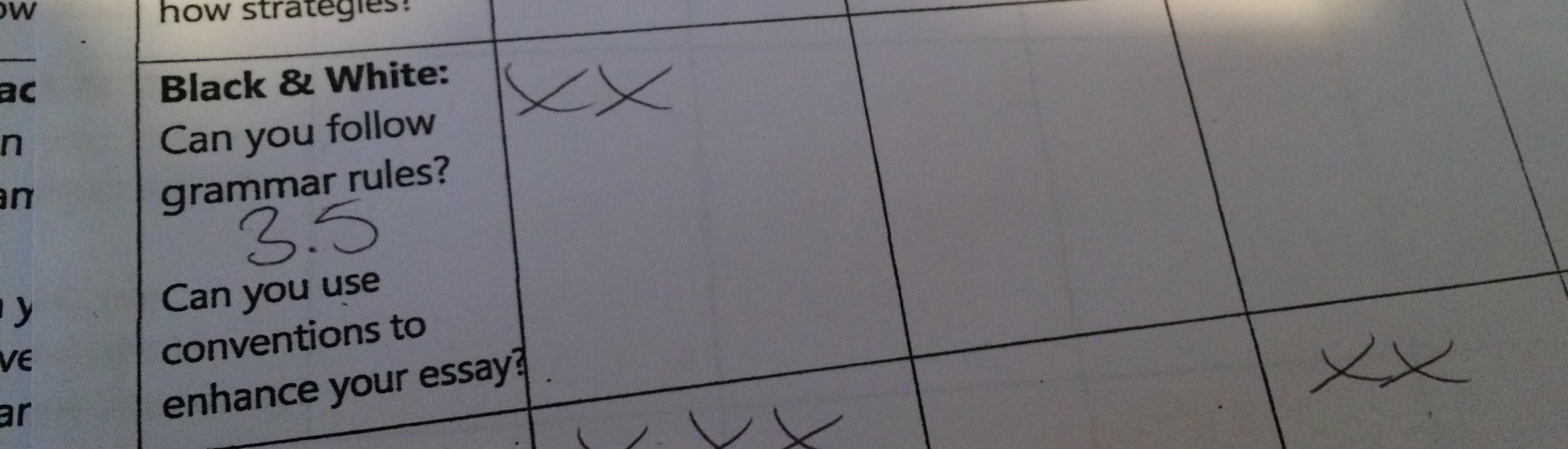 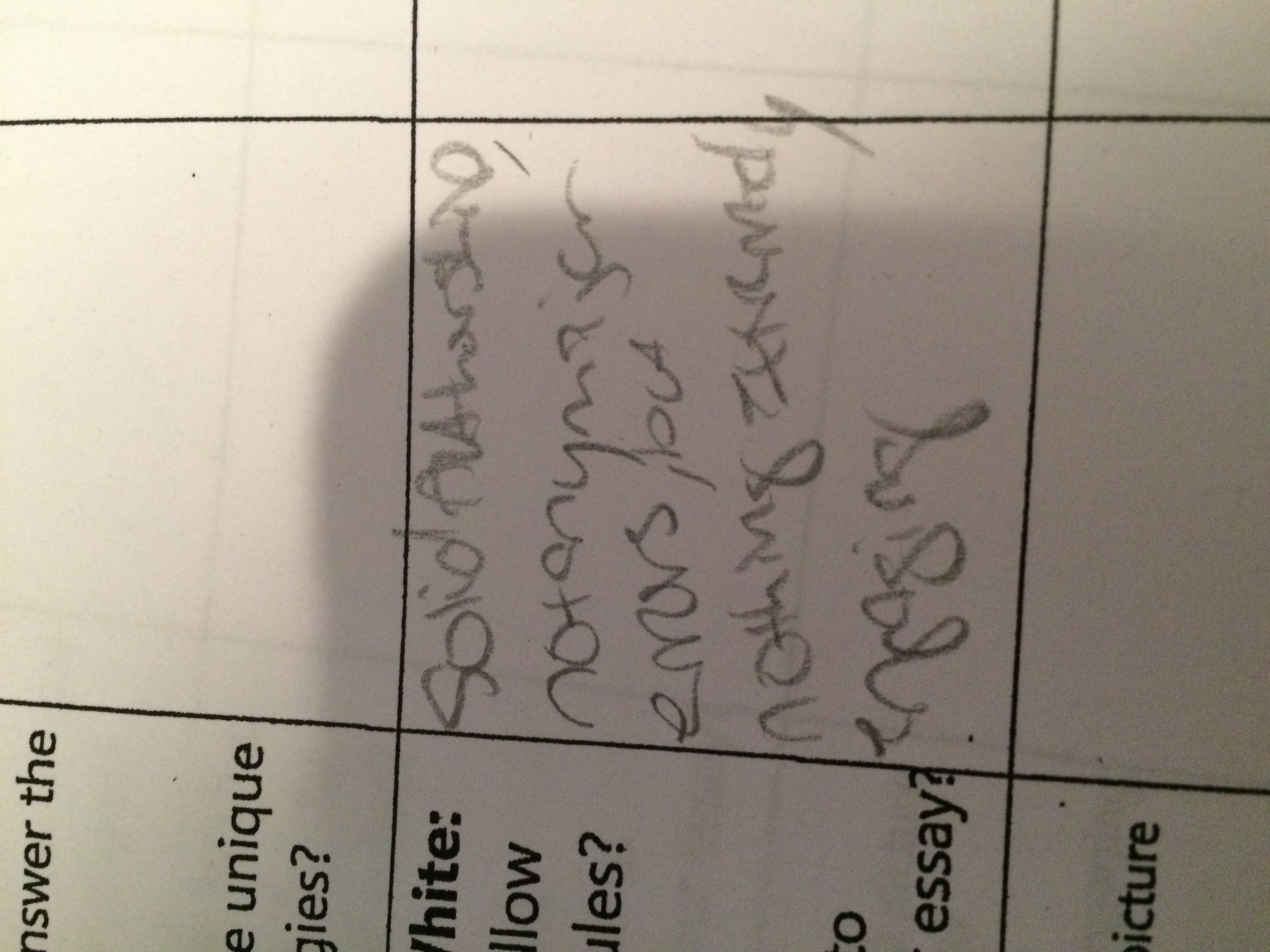 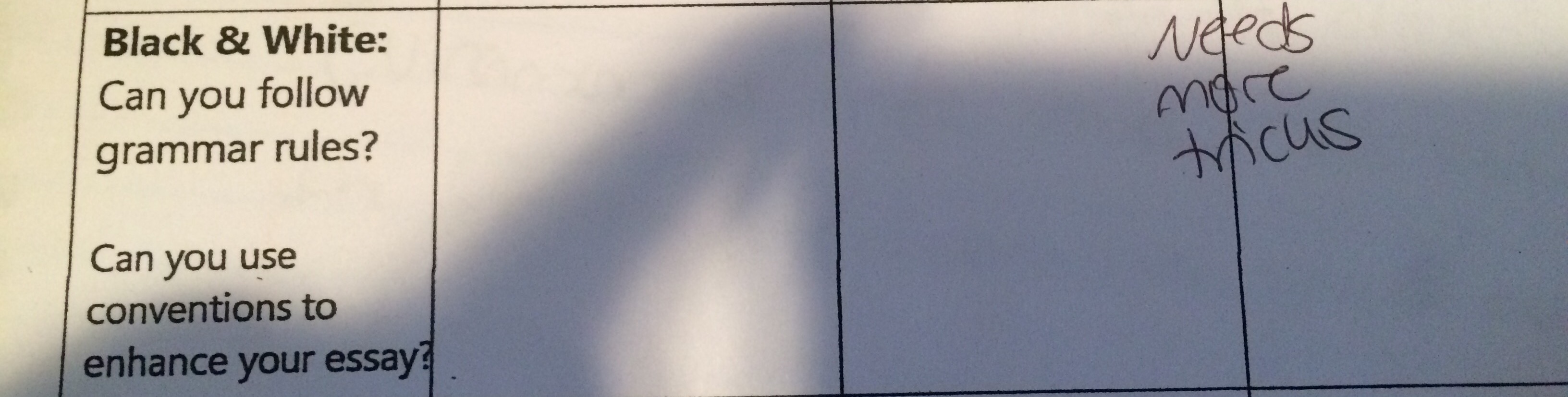 Start
Finish
Color
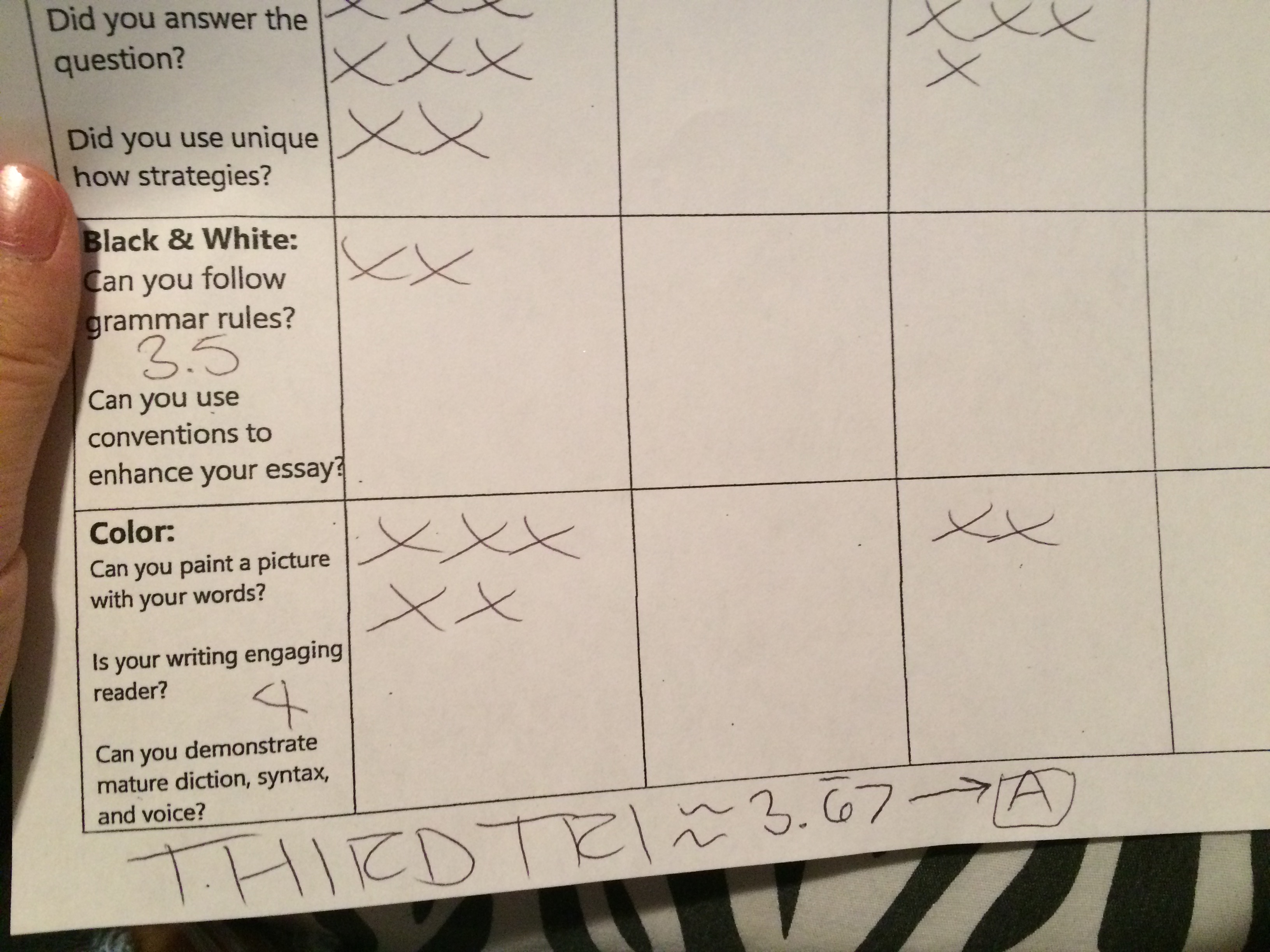 Finish
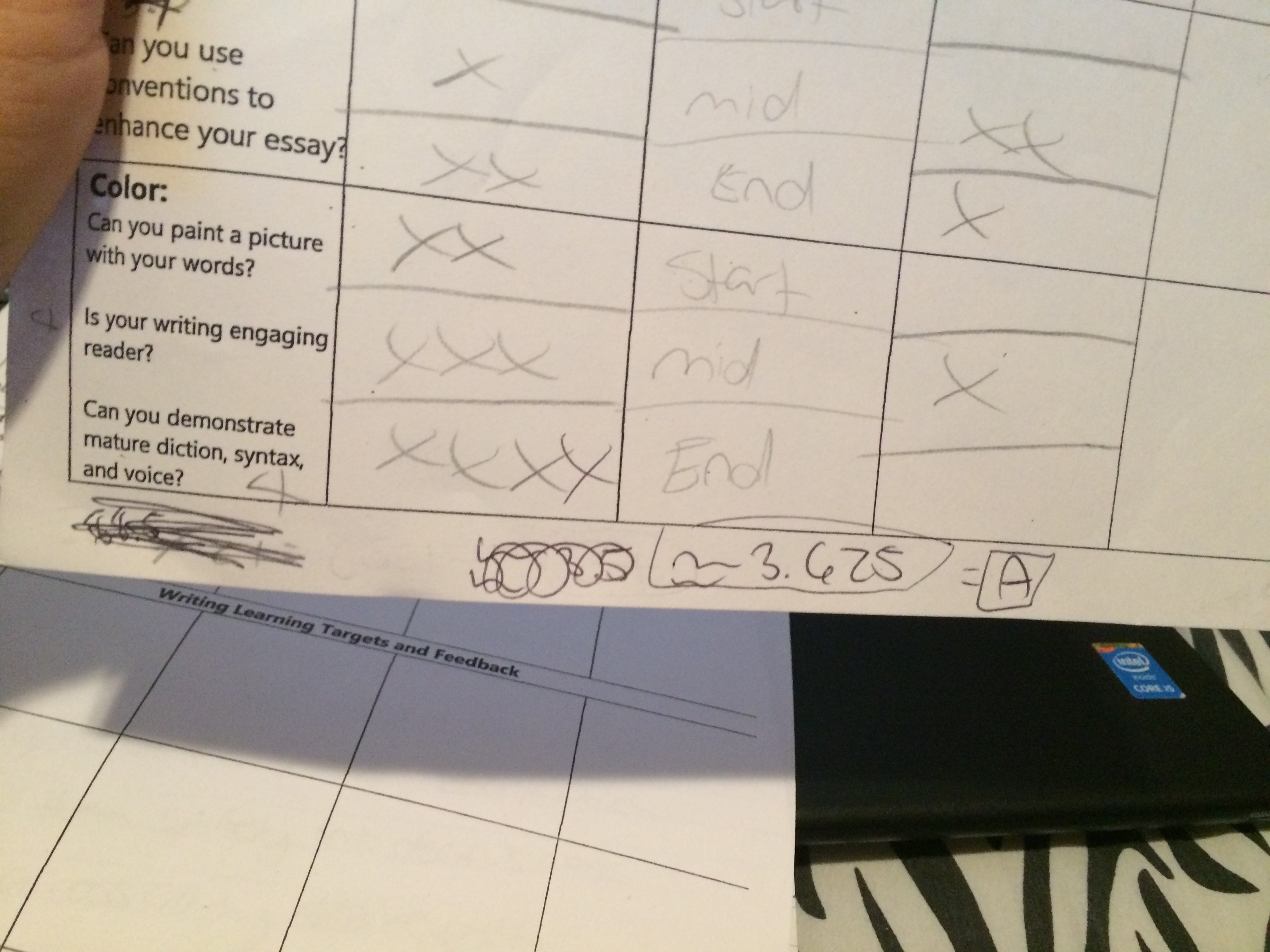 Start
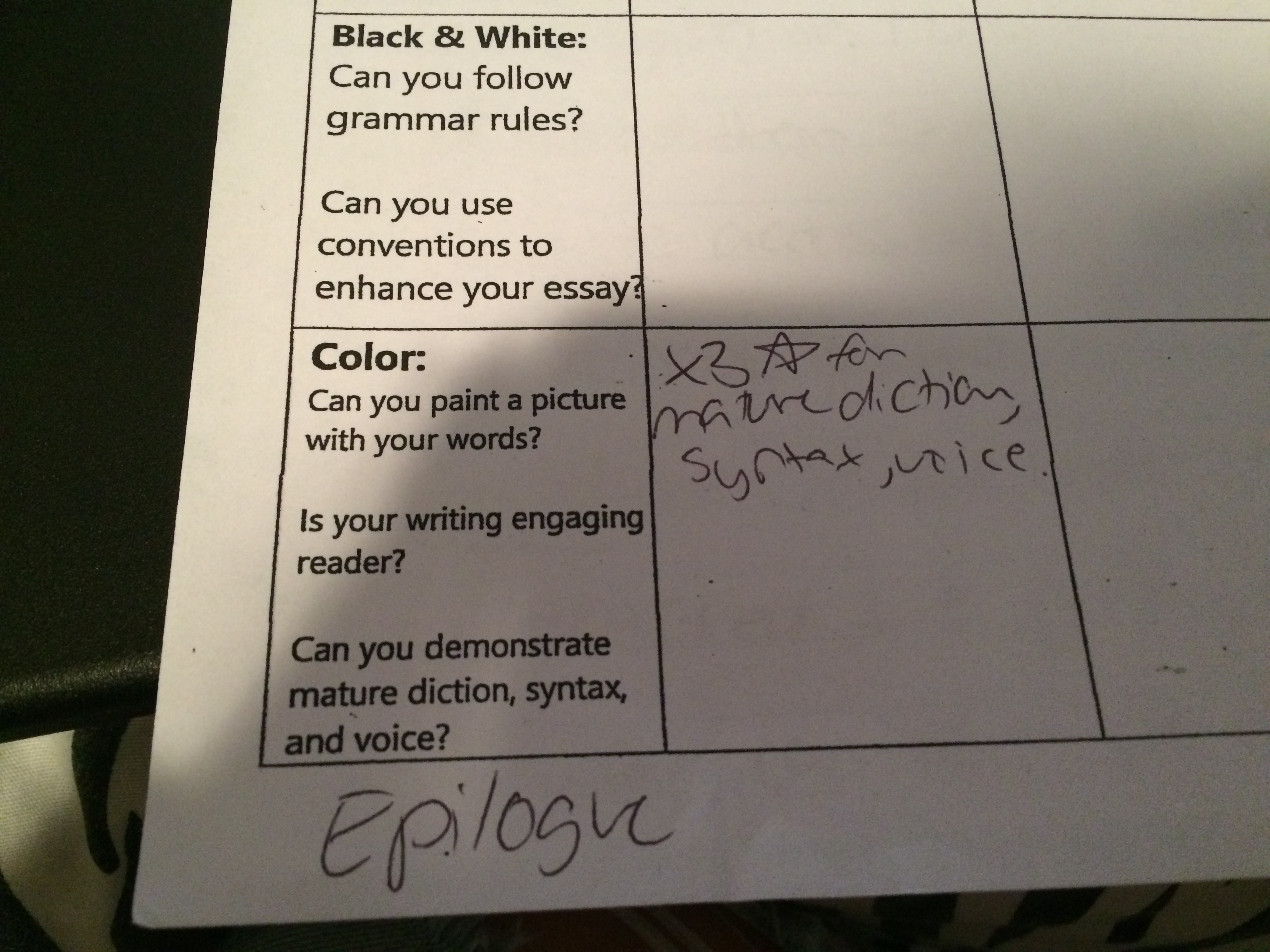 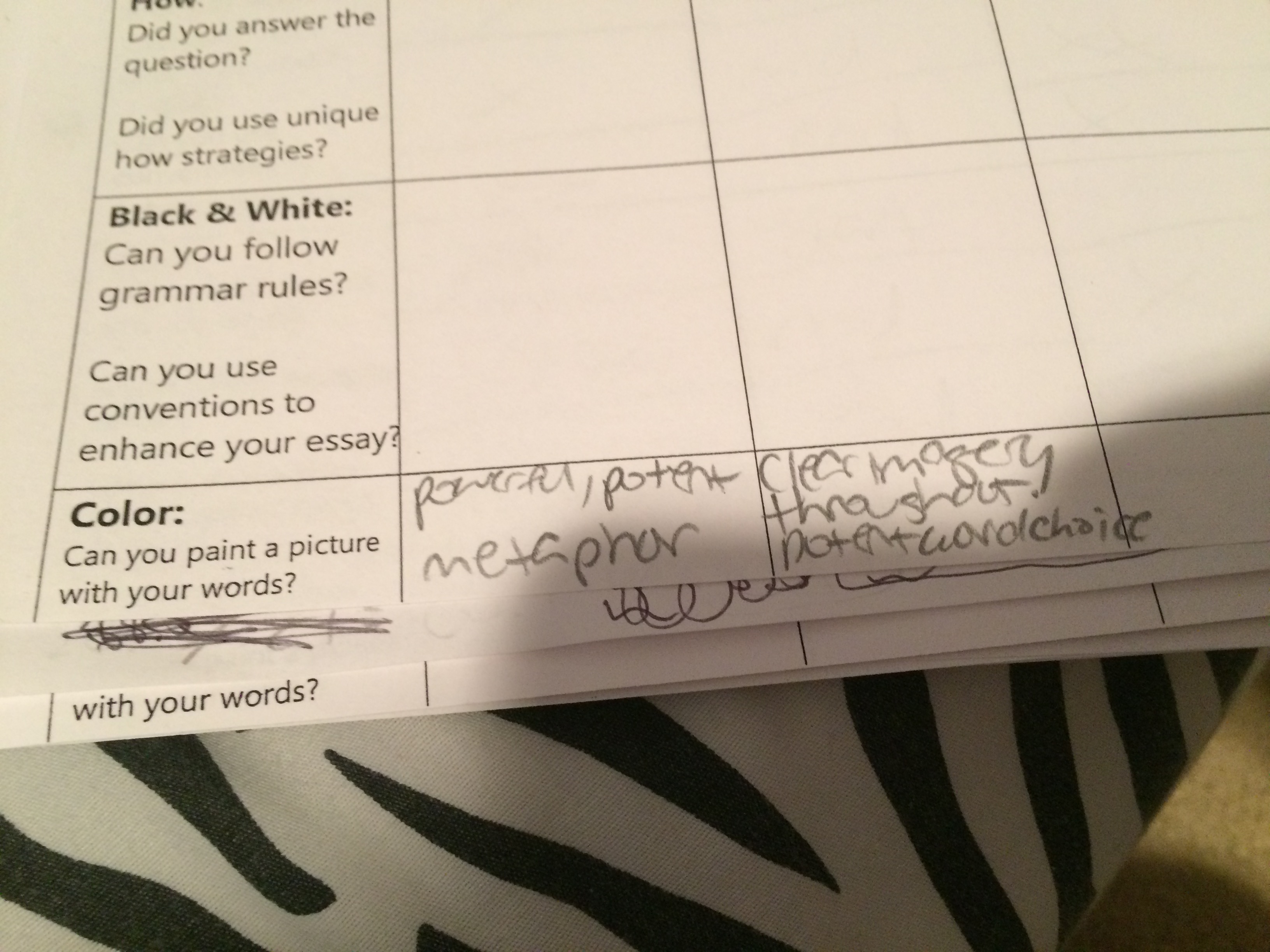 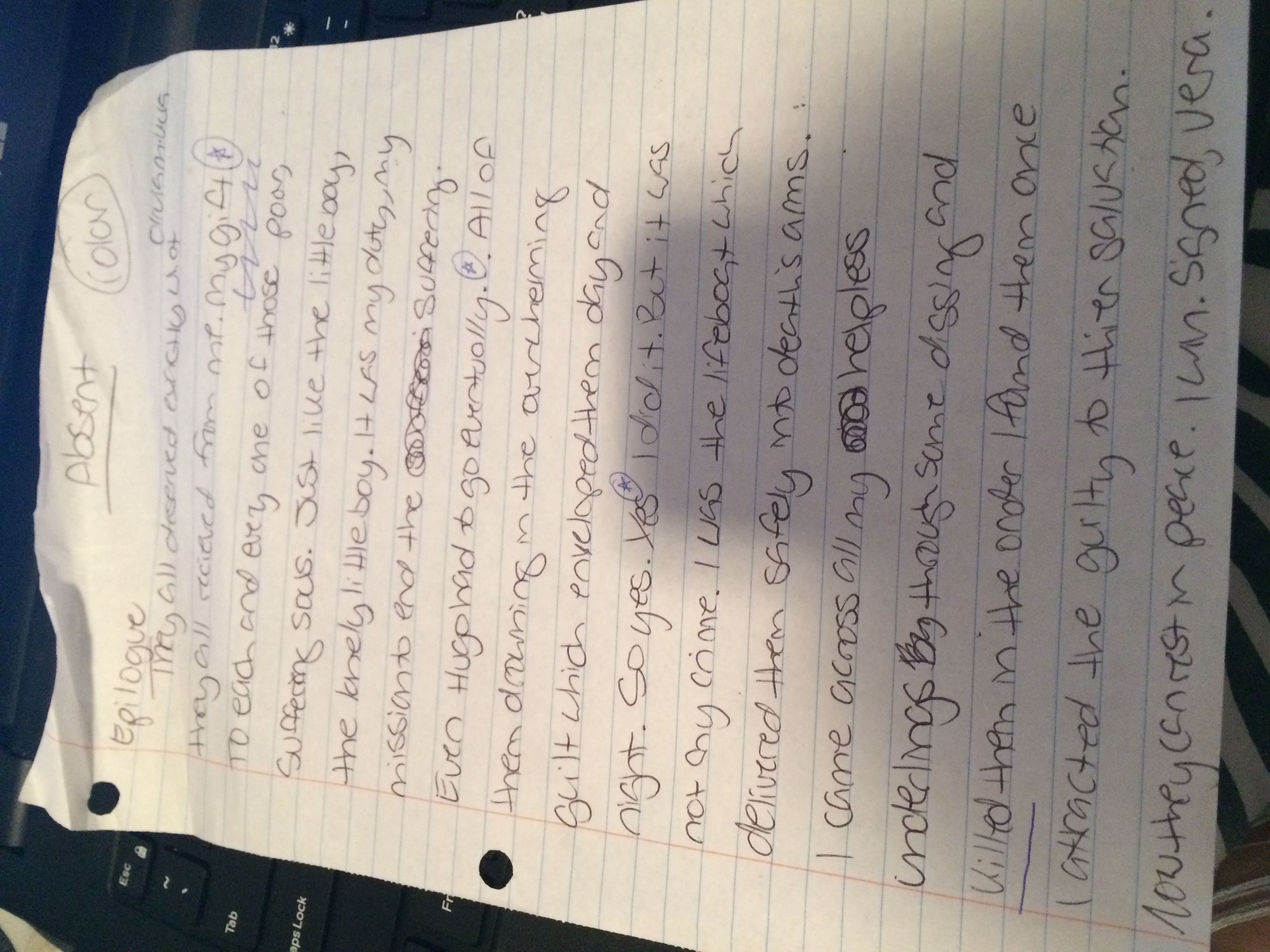 Finish
Start
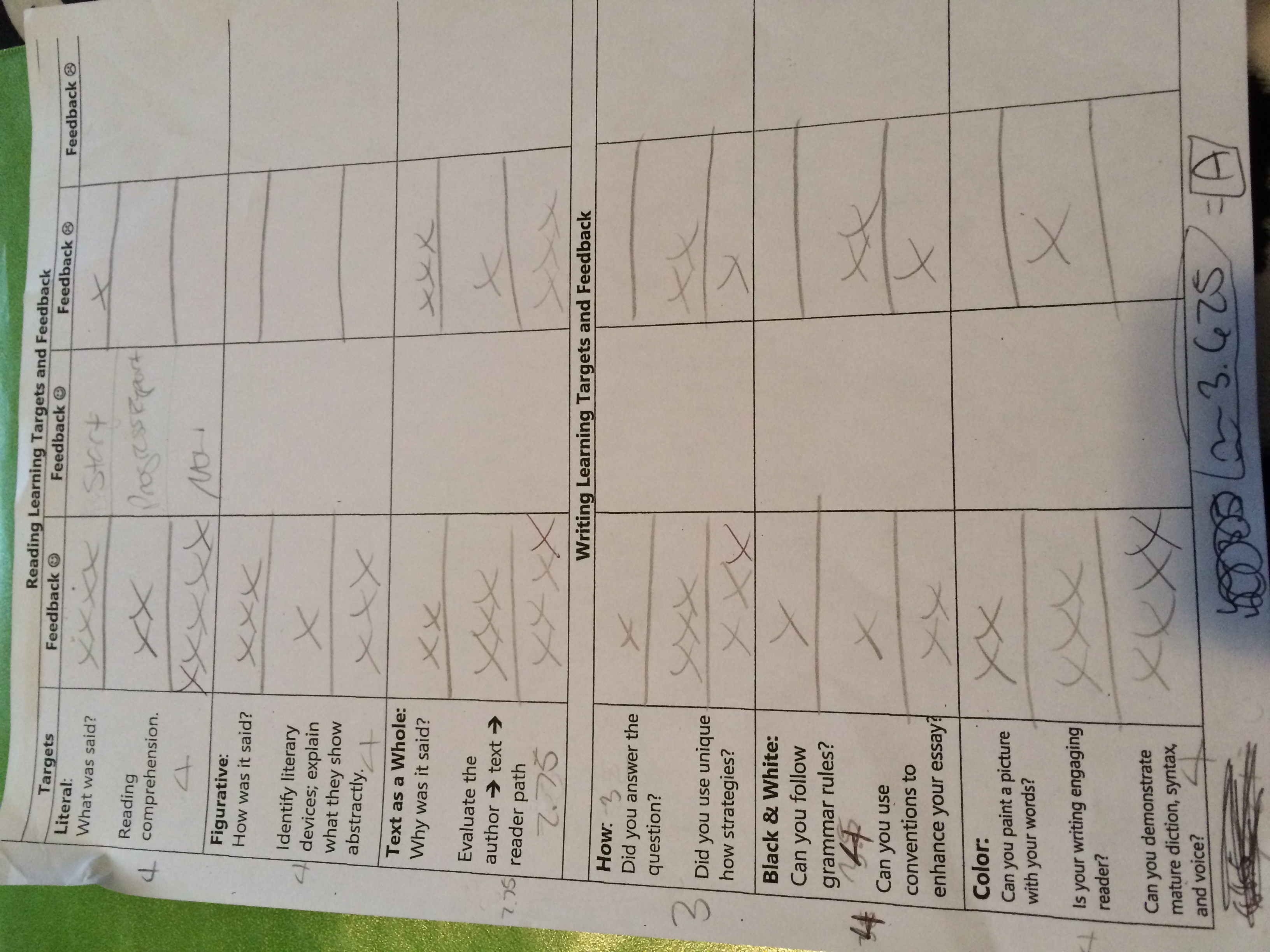 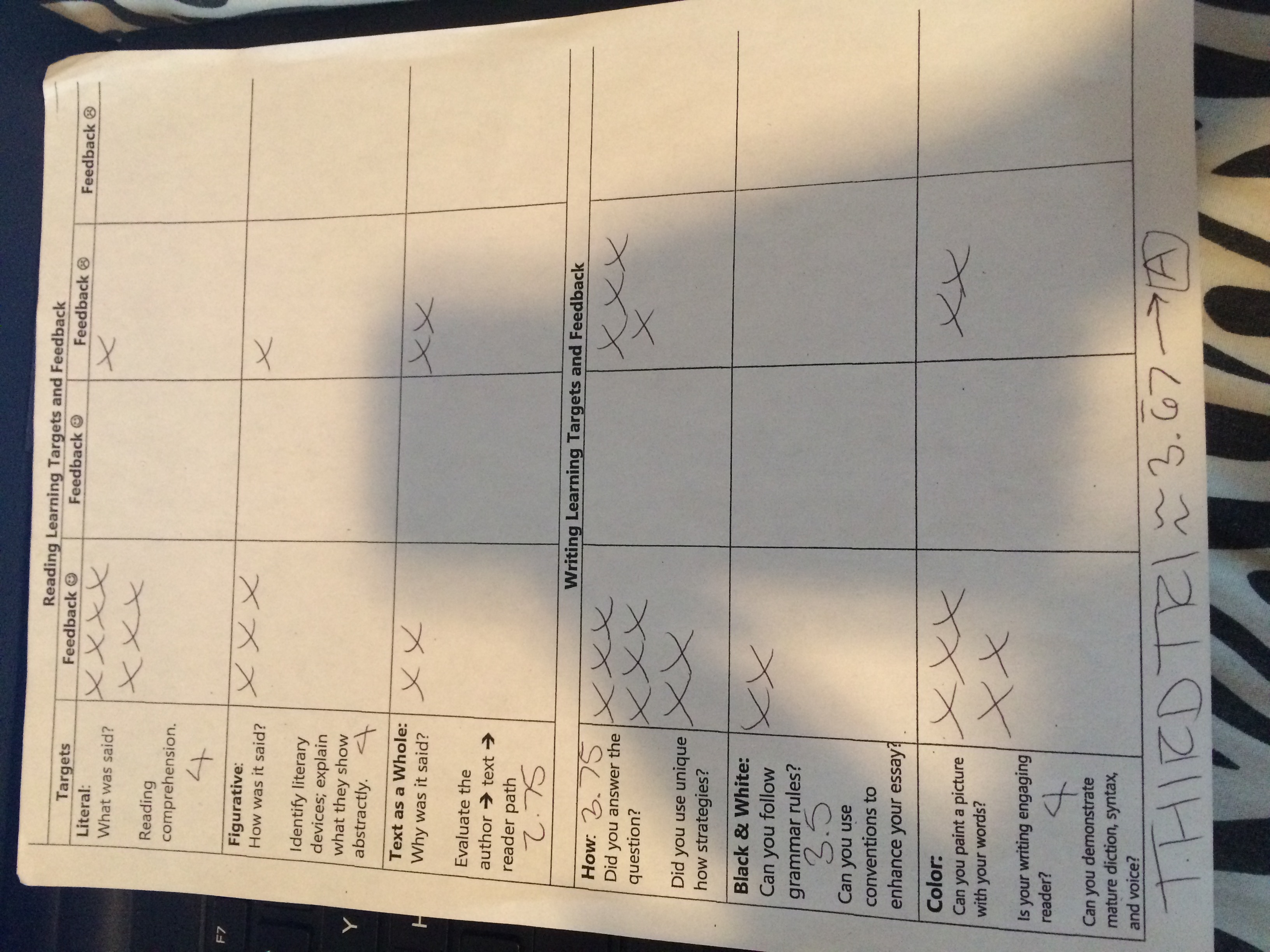 A